«БЗЭР 
ЛЪЭПКЪЫМ 
ЫПС!»
Адыгабзэ – сиадыгабзэ
Силъэпкъ ыпсэ.
Сиадыгабзэ сэ рысхъожьынэу, 
Зы бзи щымыI.
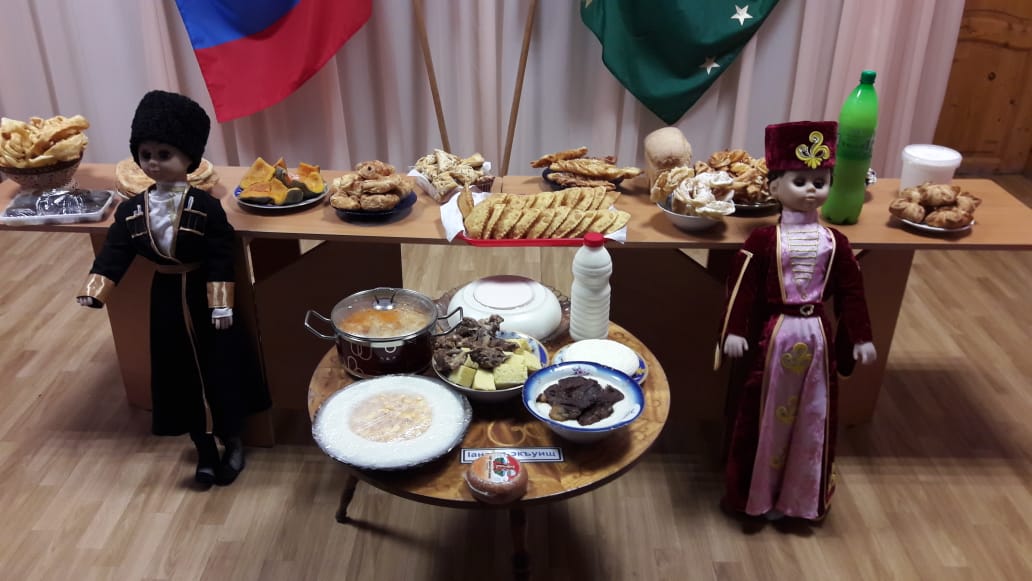 ДжэгукIэу 
«Хэт къыIон, Хэт къышIэн.»
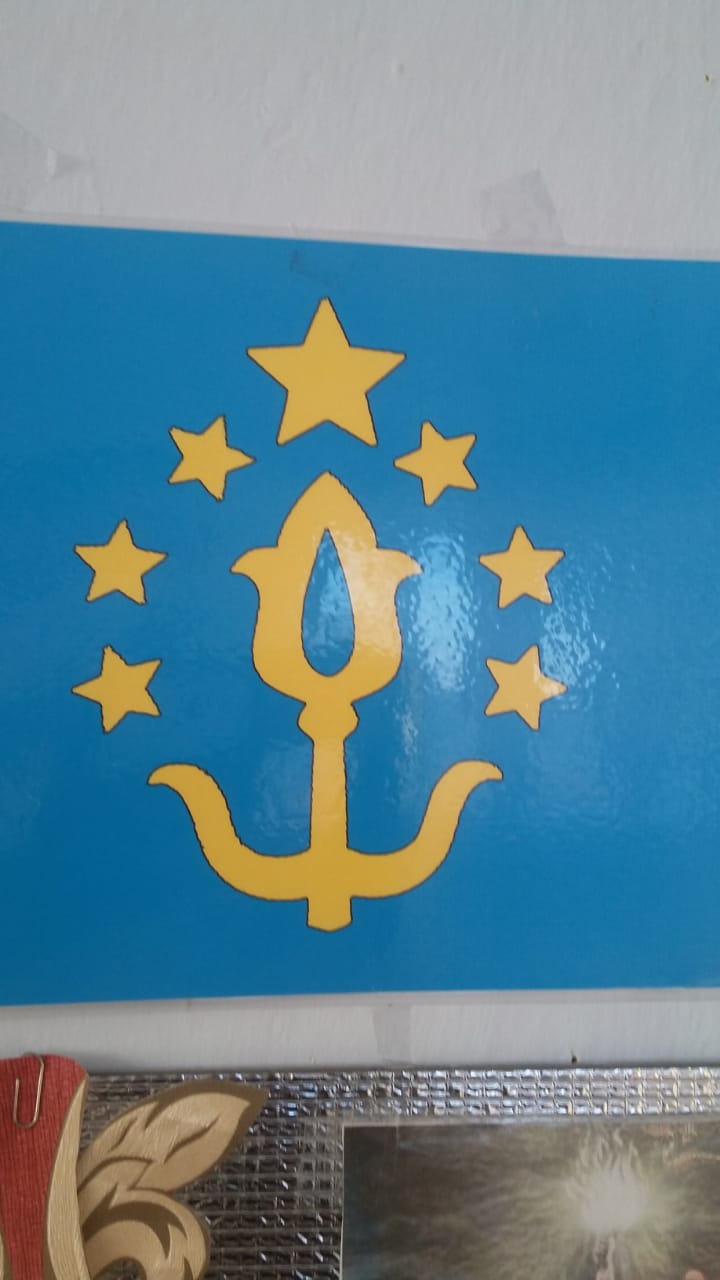 ДжэгукIэу 
«КъаIо плъэкъуацIэ адыгабзэкIэ.»
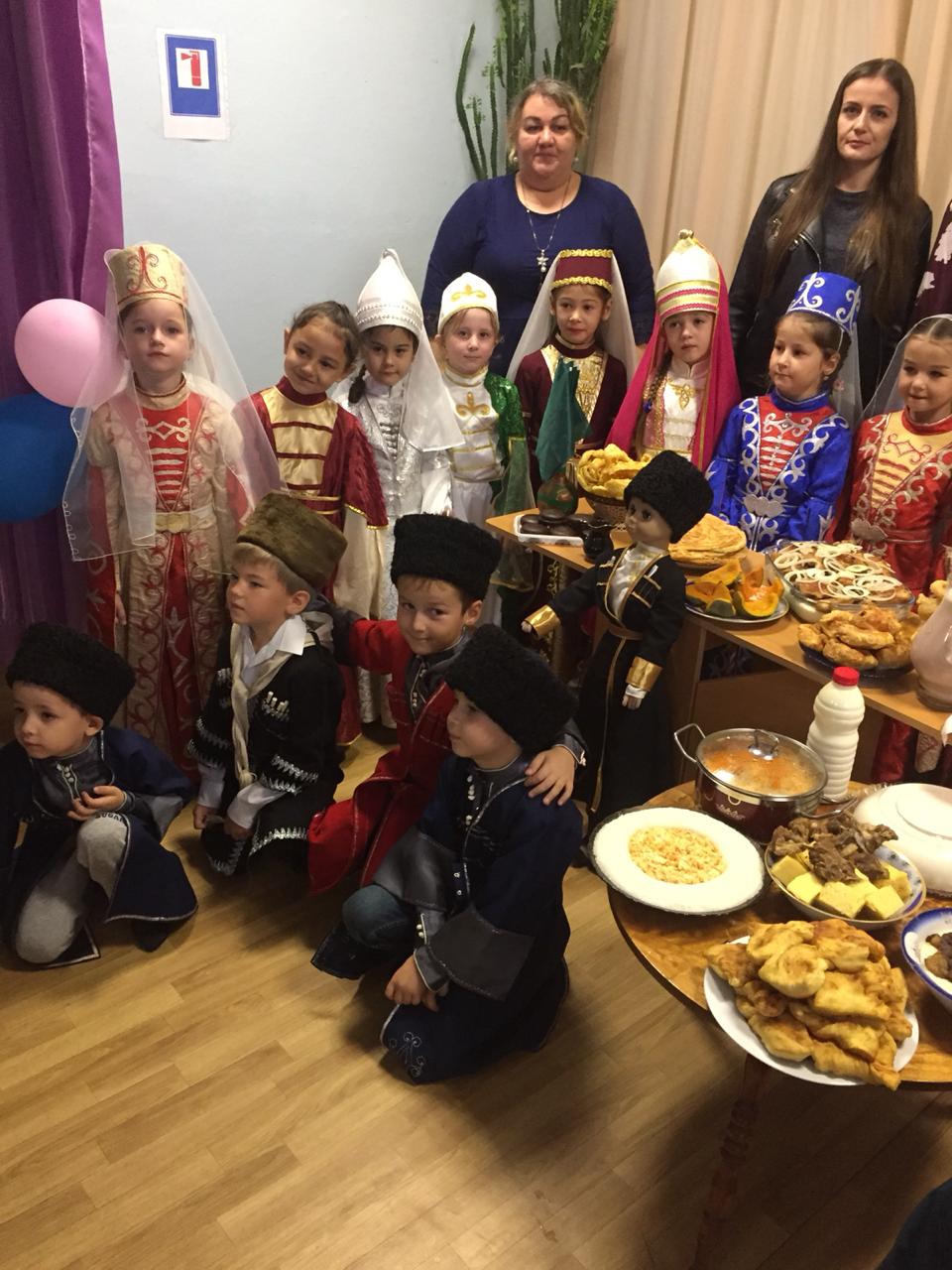 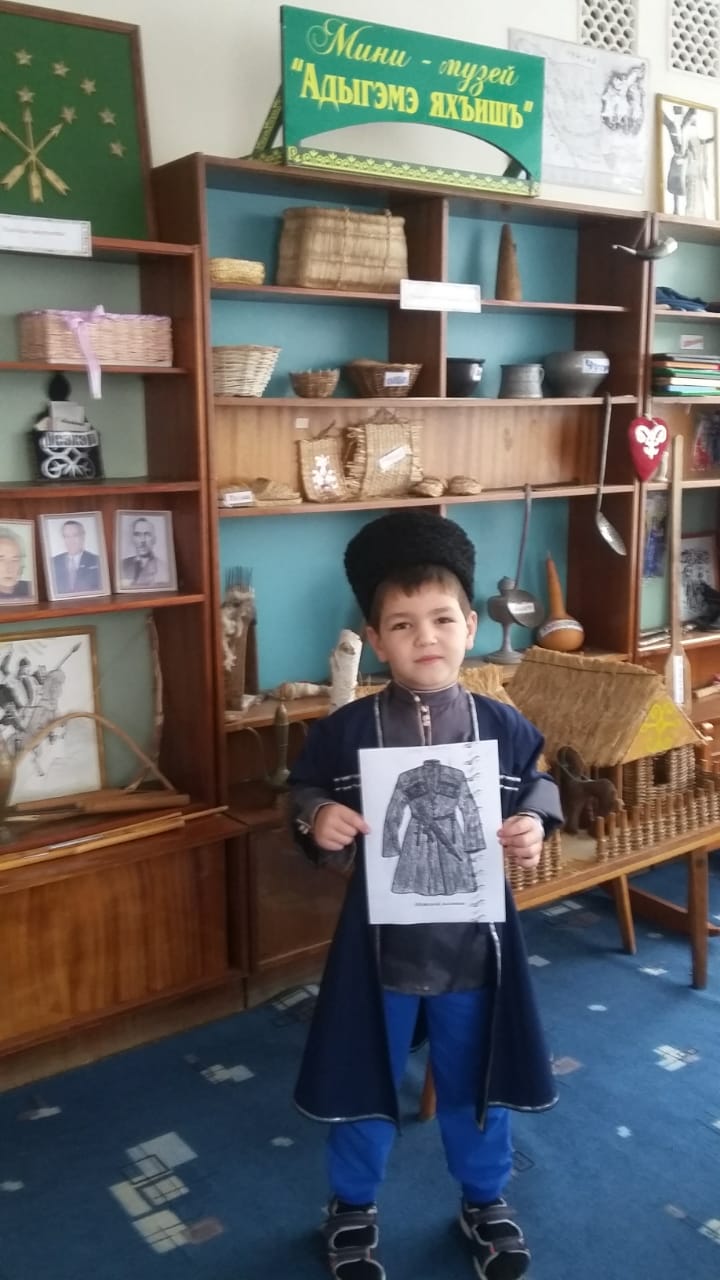 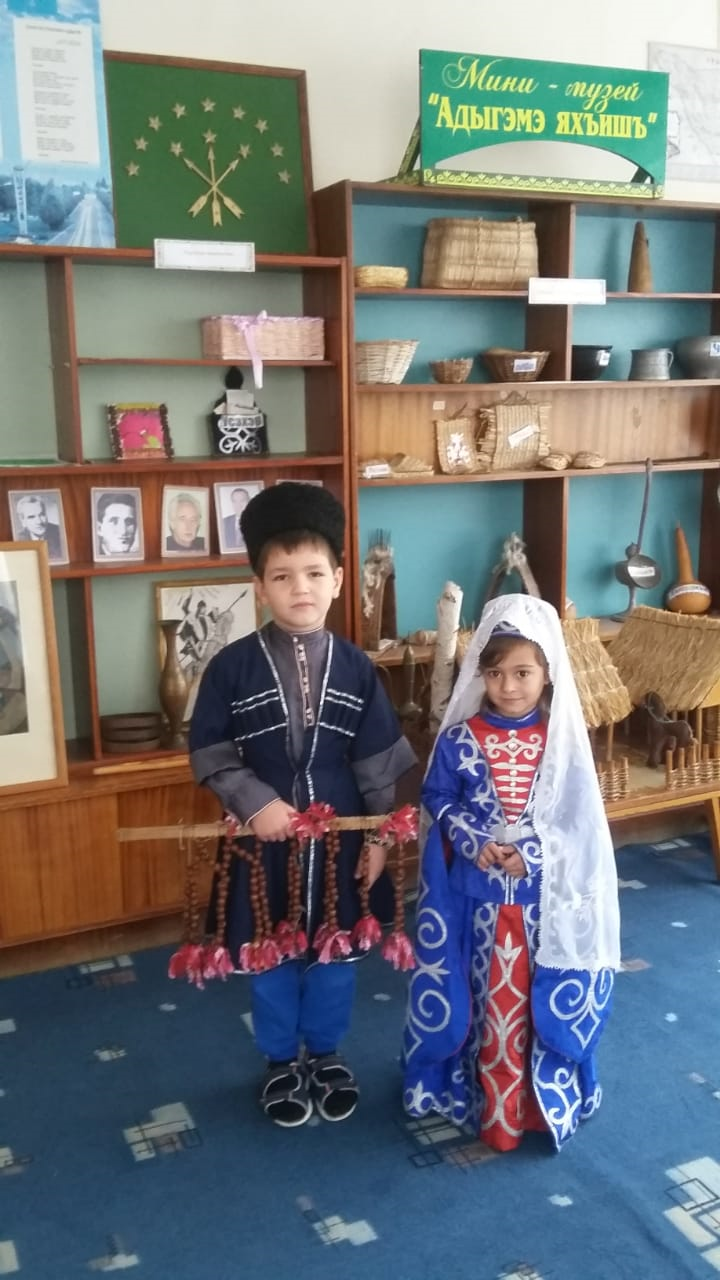 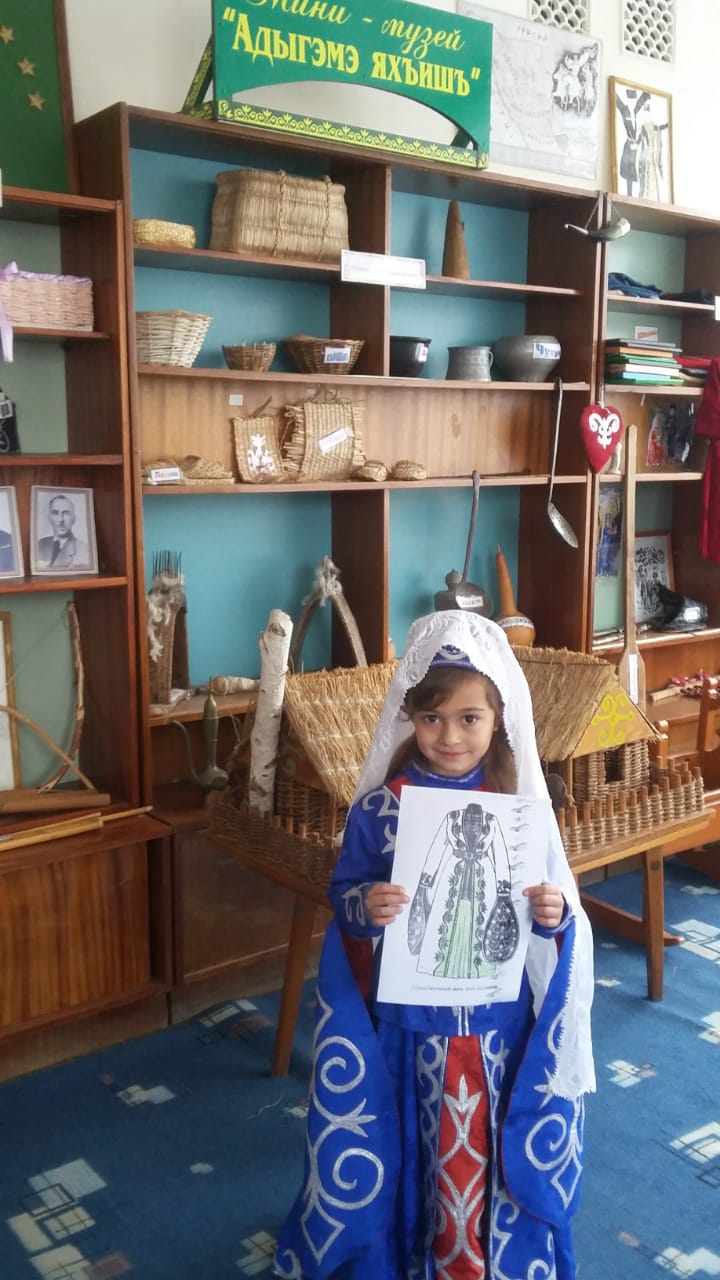 ДжэгукIэу 
«КъашIэ сыд фэдэ гущыIa.»
Джы анкетэхэм такъынэсыгъ.
ДжэгукIэу 
«Зэпыщыт гущыIэхэр.»
ДжэгукIэу 
«ТхьакIумкIыхь»
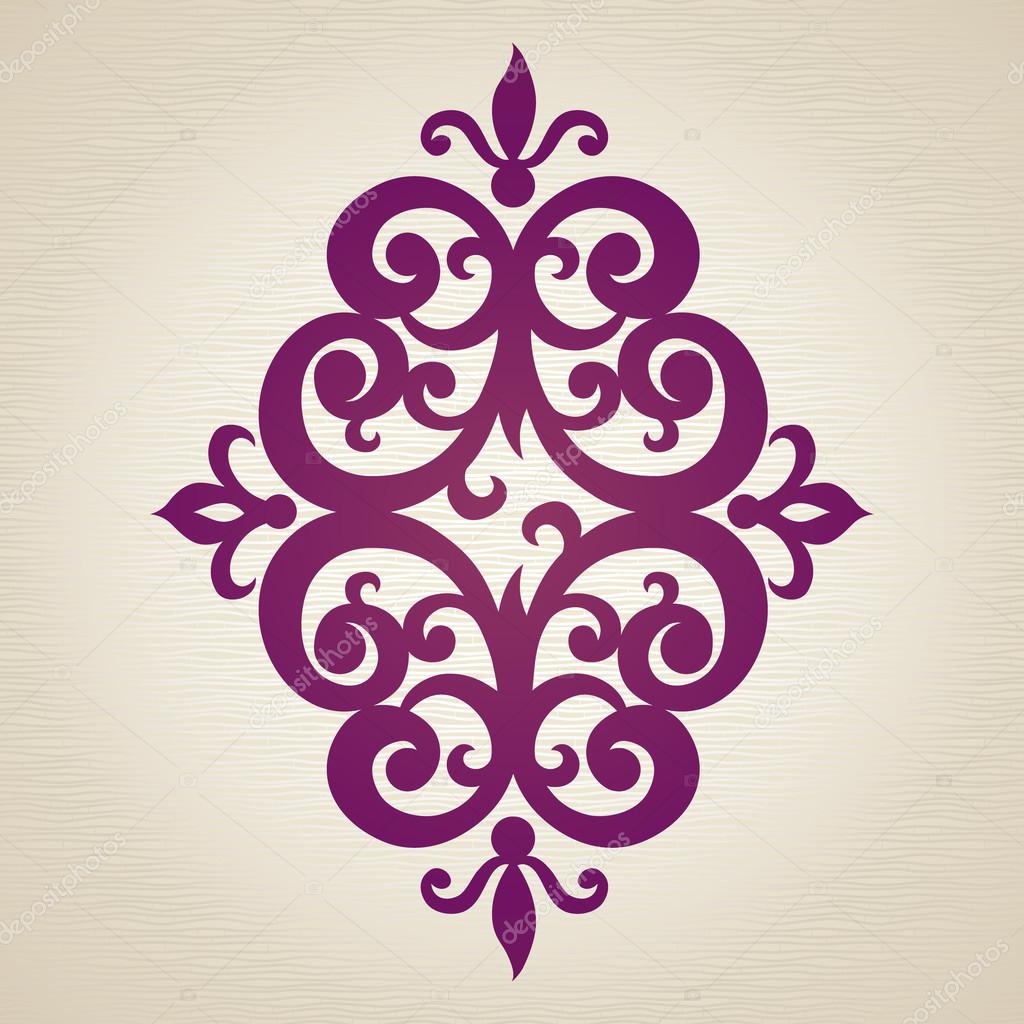 Коллективнэ
IофшIэн
Тхьашъуегъэпсэу!
ХъяркIэ!
Джы къэкIорэ зэIукIэгъу нэс.